МДК.01.04. Основы градостроительного проектирования поселений с элементами благоустройства селитебных территорий
ТЕМА: «Функциональная организация и планировочная структура территории города»
для специальности 07.02.01 «Архитектура»
Цель данной презентации: познакомить учащихся с  основами формирования планировочной структуры городских и сельских поселений
Сокольская А.Н., преподаватель градостроительных дисциплин 
ГАПОУ КК «Новороссийского колледжа строительства и экономики»
С учетом преимущественного функционального использования территория города подразделяется на селитебную, производственную и ландшафтно-рекреационную
Селитебная территория предназначена: для размещения жилищного фонда, общественных зданий и сооружений, в том числе научно- исследовательских институтов и их комплексов, а также отдельных коммунальных и промышленных объектов.
Производственная зона предназначена для размещения промышленных предприятий и связанных с ними объектов, комплексов научных учреждений, коммунально-складских объектов, сооружений внешнего транспорта, путей внегородского и пригородного сообщения.
Ландшафтно-рекреационная территория включает городские леса, лесопарки,лесозащитные зоны, водоемы, земли сельскохозяйственного использования и другие угодья, которые совместно с парками, садами, скверами и бульварами,размещаемыми на селитебной территории, формируют систему открытых пространств.
Планировочную структуру городских и сельских поселений следует формировать, обеспечивая компактное размещение и взаимосвязь функциональных зон; рациональное районирование территории в увязке с системой общественных центров, инженерно-транспортной инфраструктурой.
Эффективное использование территории в зависимости от ее градостроительной ценности; комплексный учет архитектурно-градостроительных традиций, природно-климатических, ландшафтных, национально-бытовых и других местных особенностей; охрану окружающей среды, памятников истории и культуры
Селитебная зона
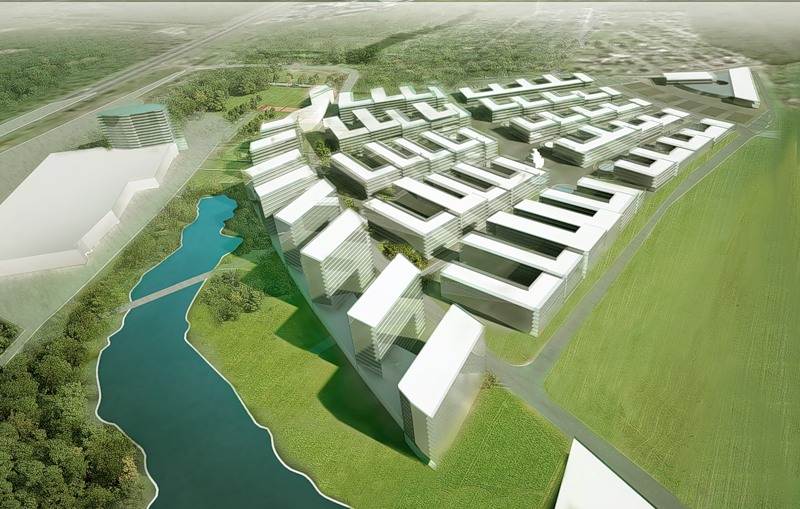 Планировочную структуру селитебной территории городских и сельских поселений следует формировать с учетом взаимоувязанного размещения зон общественных центров, жилой застройки,улично-дорожной сети, озелененных территорий общего пользования, а также в увязке с планировочной структурой поселения в целом в зависимости от его величины и природных особенностей территории.
Для предварительного определения потребности в селитебной территории следует принимать укрупненные показатели в расчете на 1000 чел.: в городах при средней этажности жилой застройки до 3 этажей - 10 га для застройки без земельных участков и 20 га -для застройки с участками; от 4 до 8 этажей - 8 га; 9 этажей и выше - 7 га.
Общественные центры
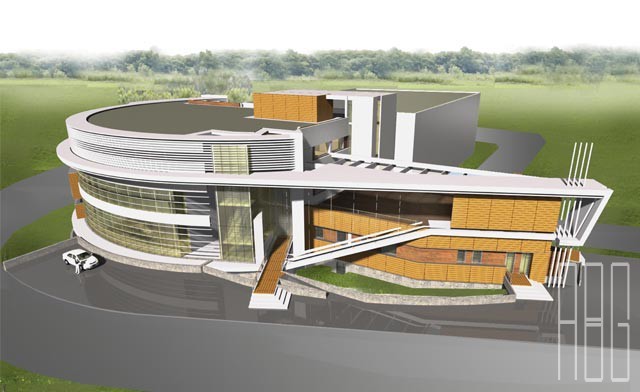 В городах следует формировать систему общественных центров, включающую общегородской центр, центры планировочных районов (зон), жилых и промышленных районов, зон отдыха, торгово-бытовые центры повседневного пользования, а также специализированные центры (медицинские, учебные, спортивные и др.), которые допускается размещать в пригородной зоне.
В общегородском центре в зависимости от его размеров и планировочной организации следует формировать системы взаимосвязанных общественных пространств (главных улиц, площадей, пешеходных зон), составляющих ядро общегородского центра.
Жилая застройка
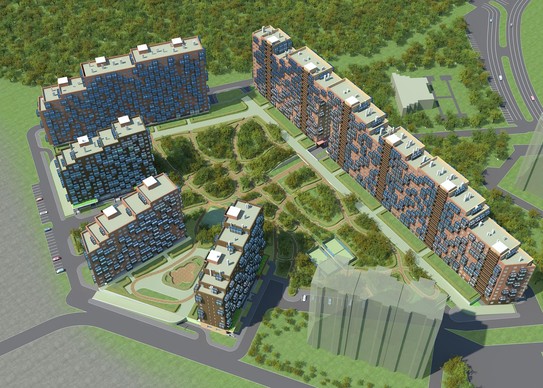 Микрорайон (квартал) - структурный элемент жилой застройки площадью, как правило,10-60 га, но не более 80 га, не расчлененный магистральными улицами и дорогами, в пределах которого размещаются учреждения и предприятия повседневного пользования с радиусом обслуживания не более 500 м (кроме школ и детских дошкольных учреждений, радиус обслуживания которых определяется в соответствии с табл. 1 настоящих норм); границами, как правило, являются магистральные или жилые улицы, проезды, пешеходные пути, естественные рубежи;
Жилой район - структурный элемент селитебной территории площадью, как правило, от 80 до 250 га, в пределах которого размещаются учреждения и предприятия с радиусом обслуживания не более 1500 м, а также часть объектов городского значения; границами, как правило, являются труднопреодолимые естественные и искусственные рубежи, магистральные улицы и дороги общегородского значения.
Площадь озелененной территории микрорайона (квартала) следует принимать не менее 6 м2/чел.(без учета участков школ и детских дошкольных учреждений).
В площадь отдельных участков озелененной территории микрорайона включаются площадки для отдыха, для игр детей, пешеходные дорожки, если они занимают не более 30 % общей площади участка.
Между длинными сторонами жилых зданий высотой от 2 до 3 этажей следует принимать расстояния (бытовые разрывы)не менее 15 м, а высотой 4 этажа - не менее 20 м, между длинными сторонами и торцами этих же зданий с окнами из жилых комнат - не менее 10 м. Указанные расстояния могут быть сокращены при соблюдении норм инсоляции и освещенности, если обеспечивается не просматриваемость жилых помещений (комнат и кухонь) из окна в окно.
При проектировании жилой застройки следует предусматривать размещение площадок ,размеры которых и расстояния от них до жилых и общественных зданий принимать не менее приведенных в табл.2.
Промышленная зона (район)
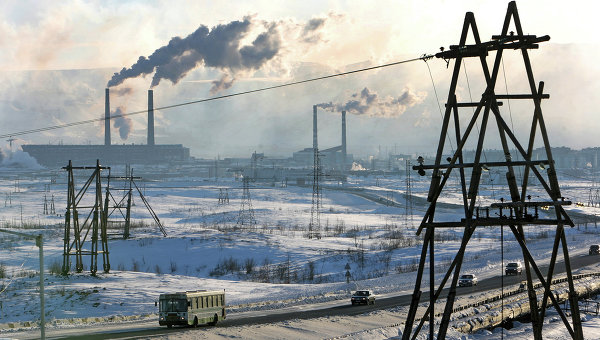 Промышленные предприятия, как правило, следует размещать на территории промышленных зон (районов) в составе групп предприятий (промышленных узлов) с общими вспомогательными производствами или объектами инфраструктуры, а в сельских поселениях в составе производственных зон.
При размещении промышленных зон (районов) необходимо обеспечивать их рациональную взаимосвязь с жилыми районами при минимальных затратах времени на трудовые передвижения.
Территория, занимаемая площадками промышленных предприятий и других производственных объектов, учреждениями и предприятиями обслуживания, должна составлять, как правило, не менее 60 % всей территории промышленной зоны (района).
Ландшафтно-рекреационная территория
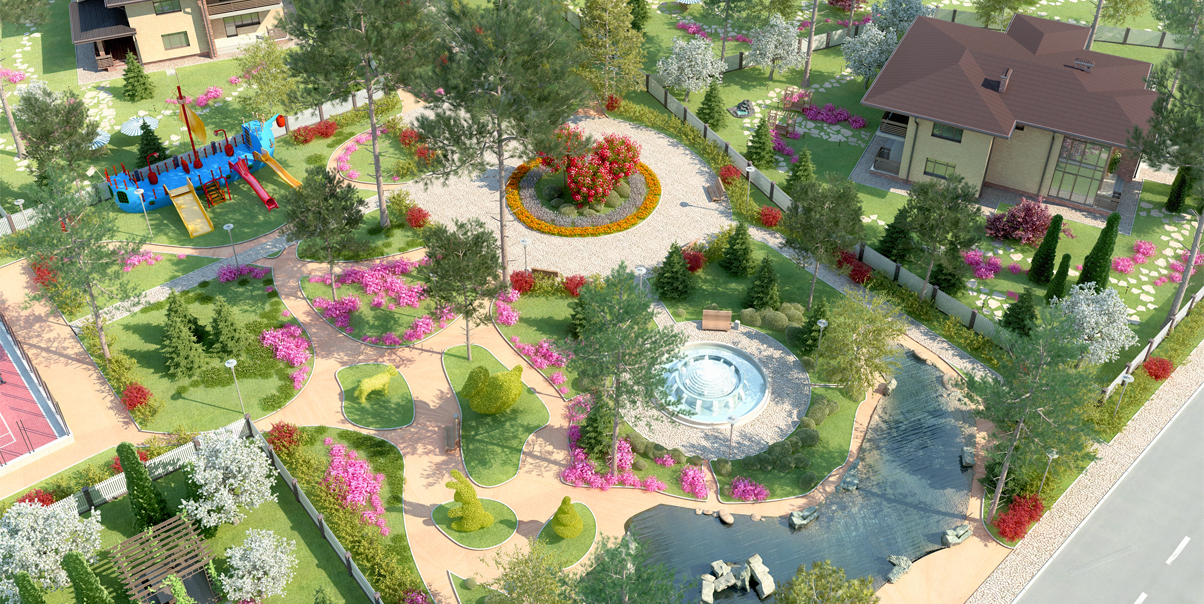 В городских и сельских поселениях необходимо предусматривать, как правило, непрерывную систему озелененных территорий и других открытых пространств. Удельный вес озелененных территорий различного назначения в пределах застройки городов (уровень озелененности территории застройки) должен быть не менее 40 %, а в границах территории жилого района не менее 25 % (включая суммарную площадь озелененной территории микрорайона).
Время доступности городских парков должно быть не более 20 мин, а парков планировочных районов - не более15 мин.
В сейсмических районах необходимо обеспечивать свободный доступ парков, садов и других озелененных территорий общего пользования, не допуская устройства оград со стороны жилых районов.
В крупнейших, крупных  и больших городах народу с парками городского и районного значения необходимо предусматривать специализированные - детские, спортивные, выставочные,  зоологические и другие парки, ботанические сады, размеры которых следует принимать по заданию на проектирование.
При размещении парков и садов следует максимально сохранять участки с существующими насаждениями и водоемами. В общем балансе территории парков и садов площадь озелененных территорий следует принимать не менее 70 %.
В общем балансе территории парков и садов площадь озелененных территорий следует принимать не менее 70 %.
Озелененные территории общего пользования должны быть благоустроены и оборудованы малыми архитектурными формами: фонтанами и бассейнами, лестницами, пандусами, подпорными стенками, беседками, светильниками и др. Число светильников следует определять по нормам освещенности территорий.
Дорожную сеть ландшафтно-рекреационных территорий (дороги, аллеи, тропы) следует трассировать по возможности с минимальными уклонами в соответствии с направлениями основных путей движения пешеходов и с учетом определения кратчайших расстояний к остановочным пунктам, игровым и спортивным площадкам. Ширина дорожки должна быть кратной 0,75 м (ширина полосы движения одного человека).
Деревья, высаживаемые у зданий, не должны препятствовать инсоляции и освещенности жилых и общественных помещений в пределах требований.
Вопросы для самоконтроля:
Основные  факторы формирования состояния окружающей городской среды;
Организация производственных территорий в городах;
Радиус формирования детских учебных учреждений (детские сады, школы);
Задачи внешнего благоустройства микрорайона;
Границы, размеры и численность населения микрорайона.
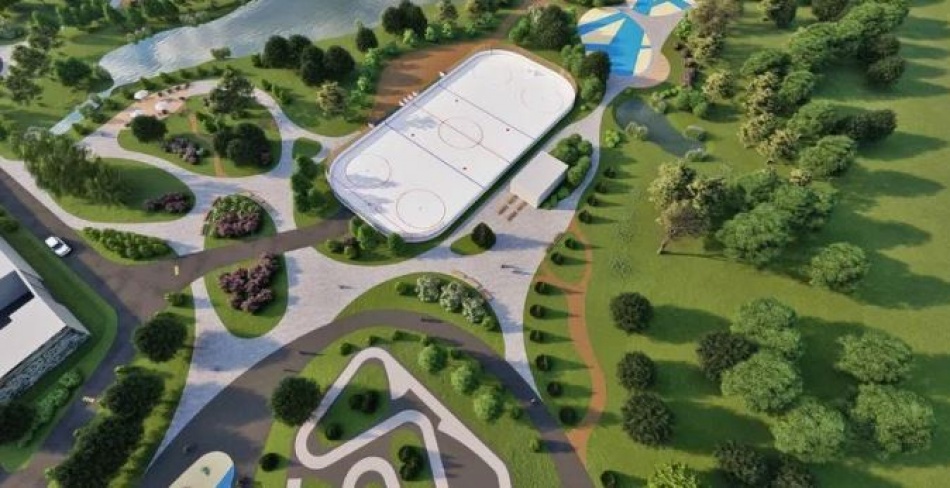 Источники:
 
Кашкина Л.В. «Основы градостроительства» - М.: Гуманитар 2019г.- 247стр.
Авдотьин Л.Н. и др. Градостроительное проектирование: Учебник для вузов / Л.Н.Авдотьин, И.Г.Лежава, И.М.Смоляр.-М.: Стройиздат,2018г. - 432 с.
Рекомендации по планировке и застройке жилых районов микрорайонов / Под ред. В.Н.Белоусова. - М.: Стройиздат, 2020г.- 457стр.
Справочник проектировщика: Градостроительство. - М.: Стройиздат, 2017г. - 367с.